Statistical Process Control
Take periodic samples from a process
Plot the sample points on a control chart
Determine if the process is within limits
Correct the process before defects occur
Types Of Data
Attribute data
Product characteristic evaluated with a discrete choice
Good/bad, yes/no

Variable data
Product characteristic that can be measured
Length, size, weight, height, time, velocity
[Speaker Notes: Attribute data describe product or service characteristics that can be counted or classified, such as number of defective items, number of customer complaints, or percent of students who passed a test.

Variable data describe product or service characteristics that can be measured, such as weight, length, or time.]
SPC Applied To Services
Nature of defect is different in services

Service defect is a failure to meet customer requirements

Monitor times, customer satisfaction
Service Quality Examples
Hospitals 
timeliness, responsiveness, accuracy
Grocery Stores
Check-out time, stocking, cleanliness
Airlines
luggage handling, waiting times, courtesy
Fast food restaurants
waiting times, food quality, cleanliness
Run Charts & Control Charts
Run Charts
Run charts are used to detect trends or patterns
Same model as scatter plots
Control Charts
Run charts turn into control charts
One of the single most effective quality control devices for managers and employees
Control Chart
Periodic tracking of a process
Common types
Xbar, R or range, p or percent nonconforming
Elements of a control chart
upper control limit (UCL), the highest value a process should produce
central line (Xbar), the average value of consecutive samples
lower control limit (LCL), the lowest value a process should produce
Control Charts - Xbar
Shows average outputs of a process
UCL
Scale
Central line- Xbar
LCL
Control Charts - R
Shows the uniformity/dispersion of the process
UCL
Scale
Central line- Rbar
LCL
Constructing a Control Chart
Decide what to measure or count
Collect the sample data
Plot the samples on a control chart
Calculate and plot the control limits on the control chart
Determine if the data is in-control 
If non-random variation is present, discard the data (fix the problem) and recalculate the control limits
A Process Is In Control If
No sample points are outside control limits

Most points are near the process average

About an equal # points are above & below the centerline

Points appear randomly distributed
95 %
99.74 %
-1s
-3s
-2s
m = 0
1s
2s
3s
The Normal Distribution
Area under the curve = 1.0
[Speaker Notes: Figure 4.2]
Control Chart Z Values
Smaller Z values make more sensitive charts

Z = 3.00 is standard

Compromise between sensitivity and errors
Control Charts and the Normal Distribution
UCL
+ 3 s
Mean
- 3 s
LCL
.
Types Of Data
Attribute data  (p-charts, c-charts)
Product characteristics evaluated with a discrete choice (Good/bad, yes/no, count)

 Variable data   (X-bar and R charts)
Product characteristics that can be measured  (Length, size, weight, height, time, velocity)
[Speaker Notes: Control charts exist for attributes and variables.  Within each category there are several different types of control charts.  We will discuss mean and range charts for variables, and p-charts and c-charts for attributes.
Variable data describe product or service characteristics that can be measured, such as weight, length, or time. Attribute data describe product or service characteristics that can be counted or classified, such as number of defective items, number of customer complaints, or percent of students who passed a test.]
Control Charts For Attributes
p Charts
Calculate percent defectives in a sample;
An item is either good or bad

c Charts
Count number of defects in an item
[Speaker Notes: A p-chart measures the number of defectives as a percentage of the total number of possible defectives.

A c-chart measures the actual number of defectives in a sample when the total number of possible defectives is not known.  For example, the number of blemishes in a paint job, the number of bubbles in a sheet of glass, or the number of picks in a bolt of cloth would be graphed on a c-chart.]
p - Charts
Based on the binomial distribution

   p = number defective / sample size, n

   p =    		total no. of defectives 
        total no. of sample observations
UCLp = p +  3  p(1-p)/n 		LCLp =  p -  3  p(1-p)/n
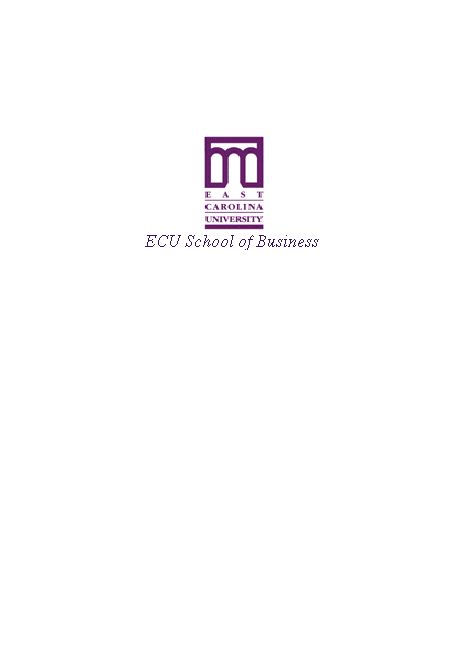 DSCI 3123
c - Charts

Count the number of defects in an item 
Based on the Poisson distribution

c = number of defects in an item

c = total number of defects
         number of samples

	UCLc = c + 3  c		LCLc = c  -  3  c
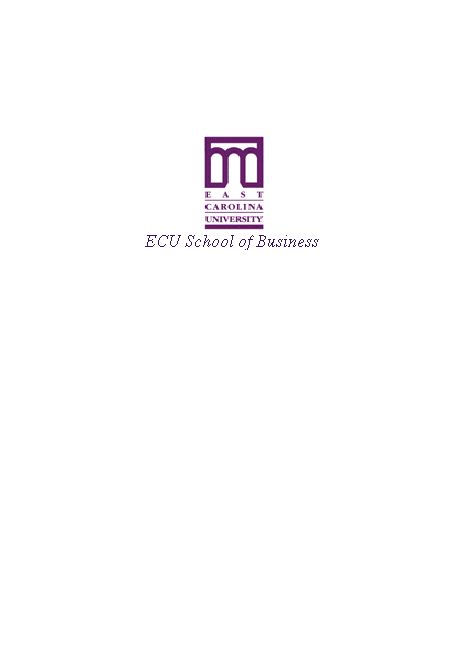 DSCI 3123
Control Charts For Variables
Mean chart (X-Bar Chart)
Measures central tendency of a sample
Range chart (R-Chart)
Measures amount of dispersion in a sample
Each chart measures the process differently.  Both the process average and process variability must be in control for the process to be in control.
[Speaker Notes: The mean or X-bar chart indicates how sample results relate to the process average or mean.  The range or R chart reflects the amount of dispersion that is present in each sample.  These charts are normally used together to determine if a process is in control.]
Example: Control Charts for Variable Data
Slip Ring Diameter (cm)
Sample 	1	2	3	4	5	    X	   R
	1	5.02	5.01	4.94	4.99	4.96	    4.98	    0.08
	2	5.01	5.03	5.07	4.95	4.96	    5.00	    0.12
	3	4.99	5.00	4.93	4.92	4.99	    4.97	    0.08
	4	5.03	4.91	5.01	4.98	4.89	    4.96	    0.14
	5	4.95	4.92	5.03	5.05	5.01	    4.99	    0.13
	6	4.97	5.06	5.06	4.96	5.03	    5.01	    0.10	
	7	5.05	5.01	5.10	4.96	4.99	    5.02	    0.14	
	8	5.09	5.10	5.00	4.99	5.08	    5.05	    0.11
	9	5.14	5.10	4.99	5.08	5.09	    5.08	    0.15	
    10	5.01	4.98	5.08	5.07	4.99	    5.03	    0.10
							    50.09	   1.15
[Speaker Notes: Example4.3]
Constructing an Range Chart
UCLR = D4 R = (2.11) (.115) = 2.43

	 LCLR = D3 R =  (0) (.115) = 0

		where   R = S R / k = 1.15 / 10 = 0.115
			    k = number of samples = 10
			    R = range = (largest - smallest)
3s Control Chart Factors
Sample size	  X-chart		R-chart
		n	A2	D3		D4
		2	1.88	0		3.27
		3	1.02	0		2.57
		4	0.73	0		2.28
		5	0.58	0		2.11
		6	0.48	0		2.00
		7	0.42	0.08		1.92
		8	0.37	0.14		1.86
[Speaker Notes: Table 4.1]
Constructing A Mean Chart
UCLX = X + A2 R = 5.01 + (0.58) (.115) = 5.08

LCLX = X - A2 R  = 5.01 - (0.58) (.115)  = 4.94
where  X = average of sample means = S X / n
               = 50.09 / 10 = 5.01
		 R = average range = S R / k 				     = 1.15 / 10 = .115
Variation
Common Causes
Variation inherent in a process
Can be eliminated only through improvements in the system

Special Causes
Variation due to identifiable factors
Can be modified through operator or management action
Control Chart Patterns
UCL
UCL
LCL
LCL
Sample observations
consistently below the
center line
Sample observations
consistently above the
center line
Control Chart Patterns
UCL
UCL
LCL
LCL
Sample observations
consistently increasing
Sample observations
consistently decreasing
Control Chart Patterns
UCL
UCL
LCL
LCL
Sample observations
consistently above the
center line
Sample observations
consistently below the
center line
Control Chart Patterns
1.     8 consecutive points on one side of the
         center line
2.     8 consecutive points up or down 
         across zones
3.     14 points alternating up or down
4.     2 out of 3 consecutive points in Zone A 
        but still inside the control limits
5.     4 out of 5 consecutive points in Zone A or B
X
Zones For Pattern Tests
5.08
UCL
Zone A
x + 3 sigma
5.05
x + 2 sigma
Zone B
5.03
x + 1 sigma
Zone C
5.01
x - 1 sigma
Zone C
4.98
x - 2 sigma
Zone B
4.965
x - 3 sigma
Zone A
4.94
LCL
[Speaker Notes: Figure 4.4]